ГОСУДАРСТВЕННОЕ БЮДЖЕТНОЕ ПРОФЕССИОНАЛЬНОЕ ОБРАЗОВАТЕЛЬНОЕ УЧРЕЖДЕНИЕ ДЕПАРТАМЕНТА ЗДРАВООХРАНЕНИЯ ГОРОДА МОСКВЫ 
«СВЯТО-ДИМИТРИЕВСКОЕ УЧИЛИЩЕ СЕСТЕР МИЛОСЕРДИЯ»
выпускная квалификационная работа
 
«Особенности работы сестринского персонала отделения диспансеризации детской поликлиники»
34.02.01 Сестринское дело
Автор выпускной квалификационной работы: Власенко С.Р.
Научный руководитель:  Сеникова М.К.
Москва, 2020.
Актуальность
АКТУАЛЬНОСТЬ
Диспансеризация здорового ребенка – это обязательное периодическое комплексное обследование здоровья малыша, которое следует обязательно проходить с первого года его жизни. 

     Первый год жизни ребёнка особенно важен для его развития и дальнейшего становления здоровья. В связи с этим предусмотрена специальная программа, которая включает в себя обязательный осмотр медицинскими сестрами детей первого года жизни.
ЦЕЛЬ
ЗАДАЧИ
ПРЕДПОЛАГАЕМАЯ  ГИПОТЕЗА
Методы исследования
МЕТОДЫ ИССЛЕДОВАНИЯ
научно-теоретический анализ литературы по теме дипломной работы;
анонимное анкетирование 30 человек на тему детской диспансеризации;
мониторинг Интернет-ресурсов;
анализ и обобщение полученных данных.
Диспансеризация – это комплекс мероприятий, включающих в себя профилактический медицинский осмотр и дополнительные методы обследований, проводимых в целях оценки состояния здоровья (включая определение группы здоровья и группы диспансерного наблюдения) и осуществляемых в отношении определенных групп населения в соответствии с законодательством Российской Федерации.
ОПРЕДЕЛЕНИЕ
Диспансеризация
ОПРЕДЕЛЕНИЕ
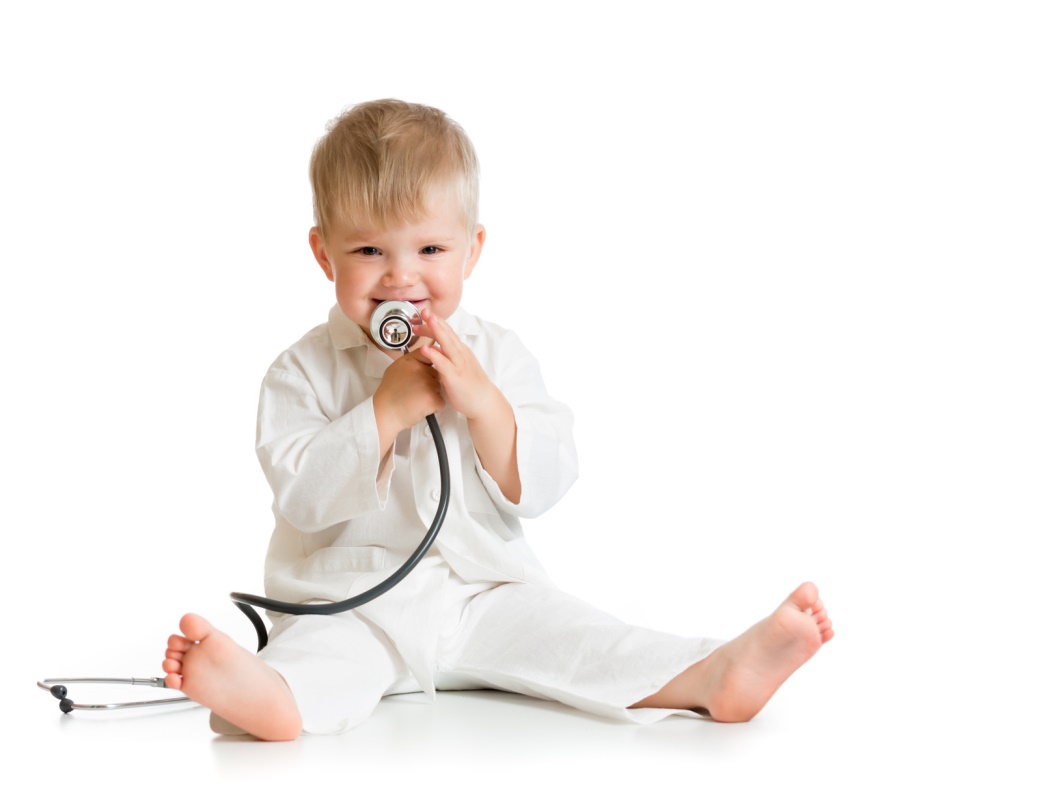 Особенности правильного детского питания на первом году жизни
ДЕТСКОЕ ПИТАНИЕ
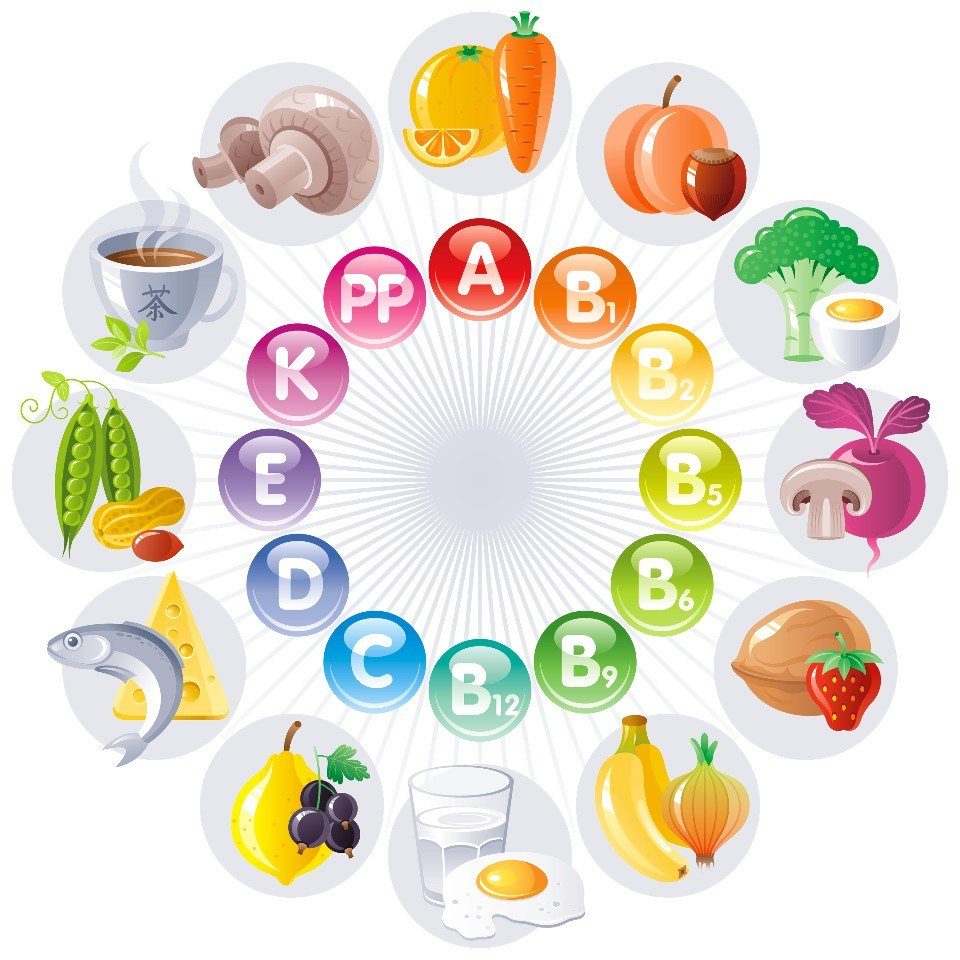 Из рациона нужно исключить или ограничить прием следующих продуктов:
ЧТО ИСКЛЮЧИТЬ?
Сахар – употреблять в редких случаях и в небольшом количестве;
 
Продукты с пищевыми красителями и консервантами;
 
Газированную воду;
 
Магазинный майонез, кетчуп и прочие соусы;
 
Продукты и напитки, в которых присутствует кофеин;
 
Острую пищу;
 
Фаст-фуд (хот-доги, гамбургеры);
 
Грибы и орехи.
ЧТО ЖЕ ВЗЯТЬ С СОБОЙ?
ГРУППЫ ЗДОРОВЬЯ ДЕТЕЙ
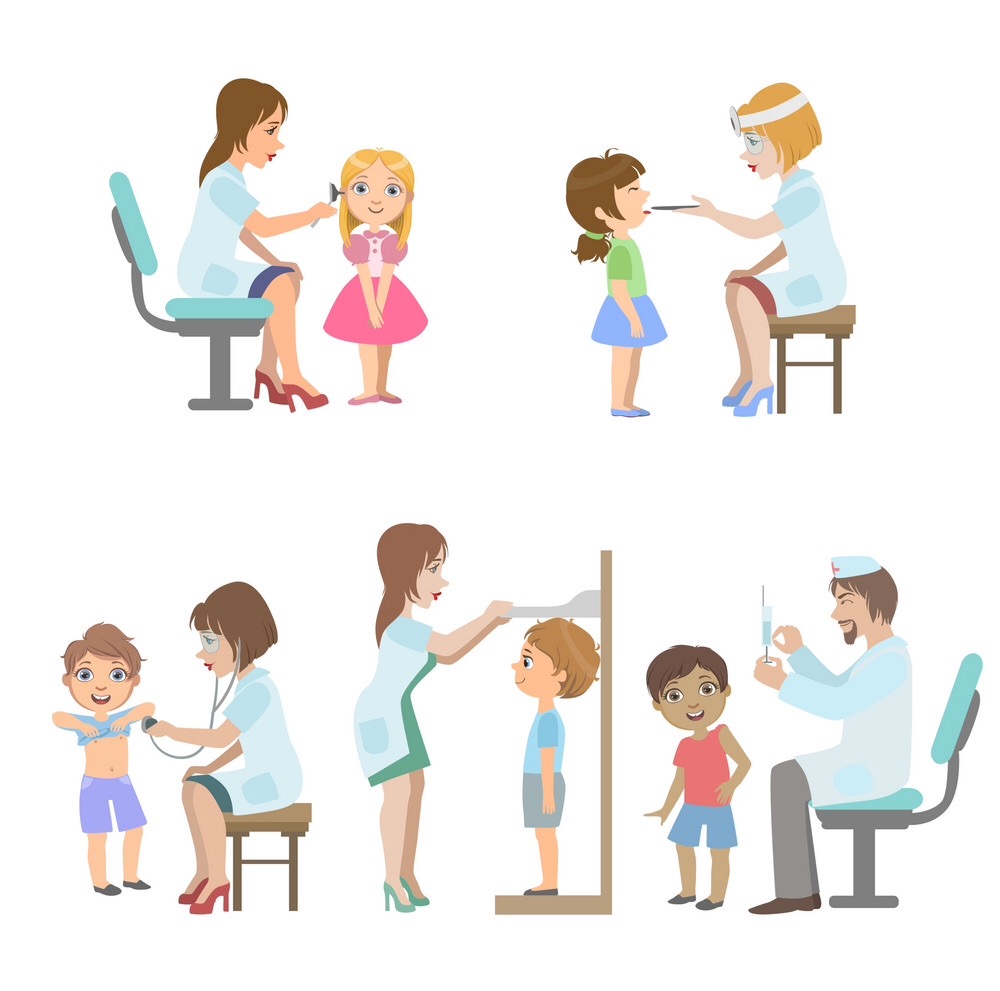 Роль медицинской сестры в проведении диспансеризации  детского населения
РОЛЬ  МЕДИЦИНСКОЙ СЕСТРЫ
Участковые медсестры знакомят родителей с целями и задачами детской диспансеризации, объясняют причины и сущность болезни при ее возникновении, подробно обосновывают правила организации посещения поликлиники, знакомят с режимом, диетой ребенка, мотивируют  и информируют родителей о необходимости прохождения детской диспансеризации.
Выводы к I главе:
ВЫВОДЫ
В результате изучения литературы и всех статистических данных, был сделан вывод, что статистические данные демонстрируют высокий уровень  заболеваемости среди детского населения, в том числе среди детей первого года жизни, и также, что важную роль среди профилактики заболеваний, и в снижении уровня заболеваемости, играет диспансеризация.
Анкетирование
ОПРОС
Анкетирование
ОПРОС
Выводы ко второй главе
ВЫВОДЫ
Большинство опрошенных плохо осведомлены о понятии диспансеризации детского населения.
Многие опрошенные не знают о роли медицинской сестры при прохождении диспансеризации в детских поликлиниках.
Большинство опрошенных не удовлетворены квалификацией специалистов в детской поликлинике.
Также, был сделан вывод, что медицинские сестры уделяют недостаточное внимание мотивации и информированию родителей о необходимости прохождения детской диспансеризации.
Разработка плаката
ПЛАКАТ
Данный плакат повысит знания у родителей, и поможет быть подготовленными к посещению поликлиники для прохождения диспансеризации ребенка первого года жизни, поможет родителям лучше понимать важность и суть детской диспансеризации.
ПЛАКАТ
ПЛАКАТ
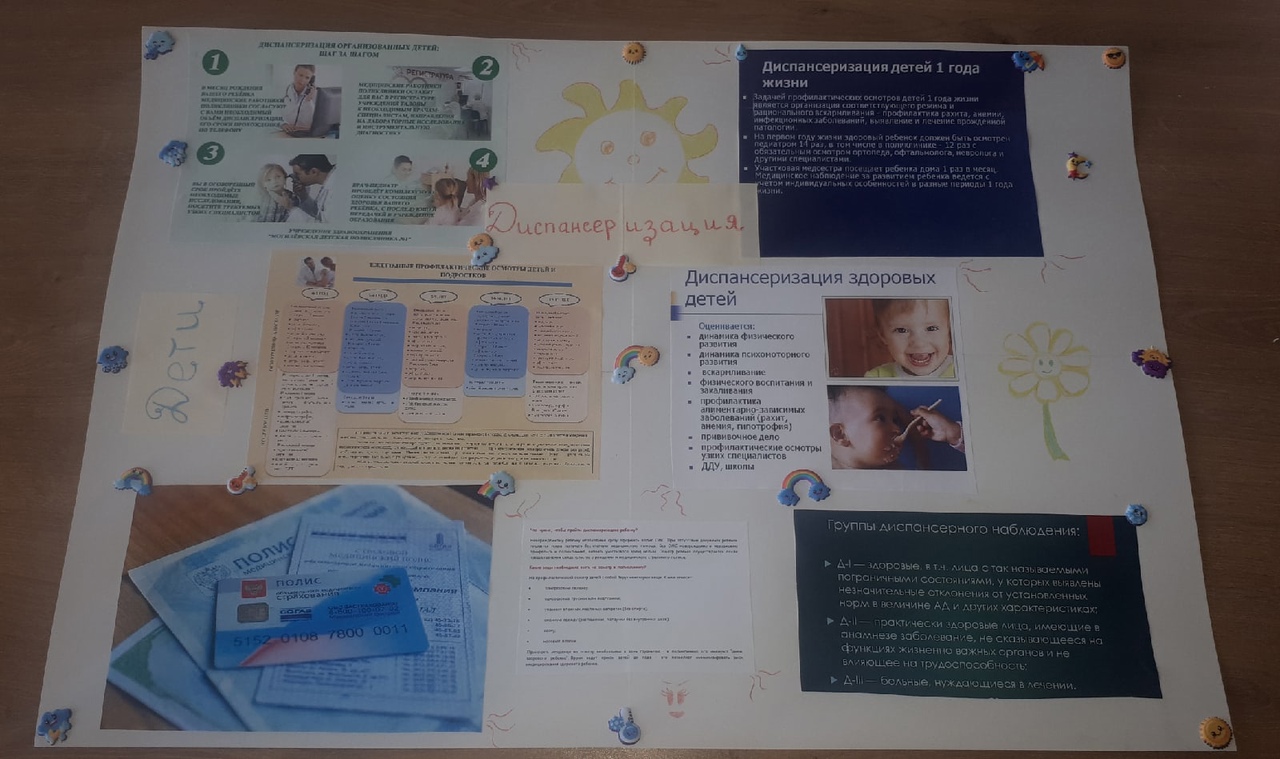 ЗАКЛЮЧЕНИЕ
ЗАКЛЮЧЕНИЕ
В результате данного исследования была подтверждена гипотеза: качественная организация работы медицинской сестры отделения диспансеризации детской поликлиники поможет улучшить качество проведения диспансеризации, повысит эффективность диспансеризации и повысит уровень информирования среди родителей по вопросам детской диспансеризации.
Пациентам нужен доступный, простой в обращении и достоверный источник информации, который позволит им повысить свой уровень знаний о процессе диспансеризации. Таким источником может стать плакат, который был разработан в процессе  данной выпускной квалификационной работы.
Продукт данной выпускной квалификационной работы – способ достижения поставленной в начале цели исследования, он основан на выводах глав работы, на результатах решения задач, поставленных для достижения цели.
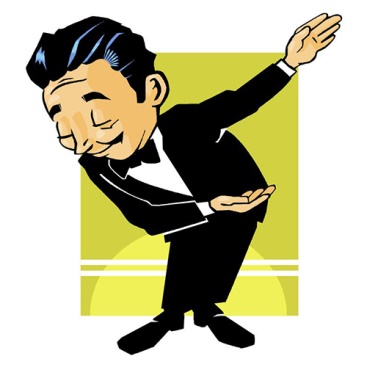 Спасибо за внимание!
ЗДОРОВЬЕ ДЕТЕЙ-В НАШИХ РУКАХ!